Proyecto Educativo Institucional Comité Directivo
Reflexión sobre la formación básica para la vida académica

20 de Mayo de 2022
Introducción
Propósito: Precisar los temas que serán constitutivos de la Formación Básica para la Vida Académica.

¿Por qué se requiere esta formación en el curriculum?

Para alcanzar a todas/os las/los estudiantes, evitando el carácter extracurricular y optativo de ésta.

Facilitar la comunidad de experiencias formativas en los primeros semestres de las carreras, dado el carácter transversal de esta formación.

Contribuir a la formación integral e integrada de las/los estudiantes de la Universidad. 

Esfuerzo de nivelación (traspaso desde Ed. Secundaria a Ed. Superior).

Mejorar probabilidad de éxito en la trayectoria formativa de estudiantes.

Existe una responsabilidad institucional en relación con el perfil de ingreso admitido en las carreras de pregrado.
Situación actual
Oferta de 11 Cursos Transversales Institucionales, que se han constituido en apoyo a la formación de las/los estudiantes.

Realización de las Tutorías Académicas y las Tutorías de Integración, como desarrollo del Modelo de Progresión Estudiantil.


La actualización de PEI permite optimizar e integrar estas iniciativas a través de la FBVA, explicitando la carga de trabajo académico y fortaleciendo la formación integral e integrada de las/los estudiantes.

Se espera definir una oferta de cursos de FBVA para su dictación por la VRA, en el marco de un trabajo colaborativo.
Proyecto Educativo CREA-UCEN
Busca proveer de una experiencia formativa que habilite en la práctica inicial de una profesión y que les ponga en contacto con horizontes de desarrollo y crecimiento personal y profesional. 

Se enmarca en un enfoque centrado en el estudiante donde el proceso de enseñanza-aprendizaje se implementa en un ambiente donde se movilizan tanto los recursos internos del/la estudiante, así como los externos, tanto materiales como docentes. 

Se fortalece el proceso formativo a través del desarrollo de habilidades, actitudes y conocimientos ligados a la identidad institucional y un enfoque interdisciplinario para hacer frente a las problemáticas a las que los y las estudiantes se enfrentarán en su vida profesional.
Principios de la estructura curricular UCEN que alberga la FBVA
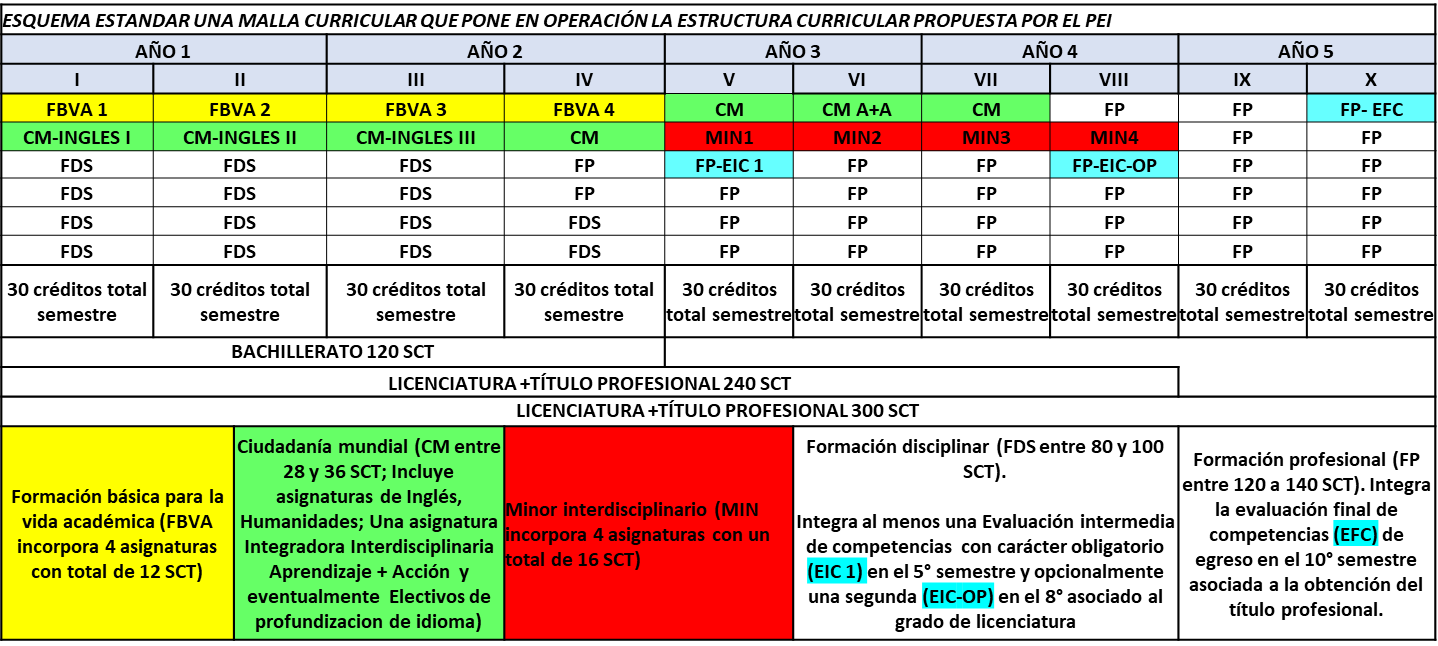 Para el pregrado regular, esta línea estará compuesta de: 4 asignaturas, de 4 horas pedagógicas presenciales y una carga total de 12 SCT, ubicadas en los primeros cuatro primeros semestres de cada plan de estudios de pregrado, las que serán ofrecidas por la VRA.
Definiciones de FBVA
Corresponde a una formación básica, sustentadora de los aprendizajes académicos en niveles posteriores.
Ejes estructurantes
Posibles aperturas
1
2
2
3
3
Discusión
¿Qué tipo de apoyo se requiere para transitar a la vida universitaria?

¿Qué otros temas de la FBVA darán significado y proyección a lo largo de la formación de pregrado al aprendizaje de las/los estudiantes de la UCEN?

¿La FBVA debe ser la misma en todas las facultades o puede ser diferenciada?
Proyecto Educativo Institucional Comité Directivo
20 de Mayo de 2022